«Методика деятельности «Психолого-медико-педагогического консилиума в дошкольном образовательном учреждении»
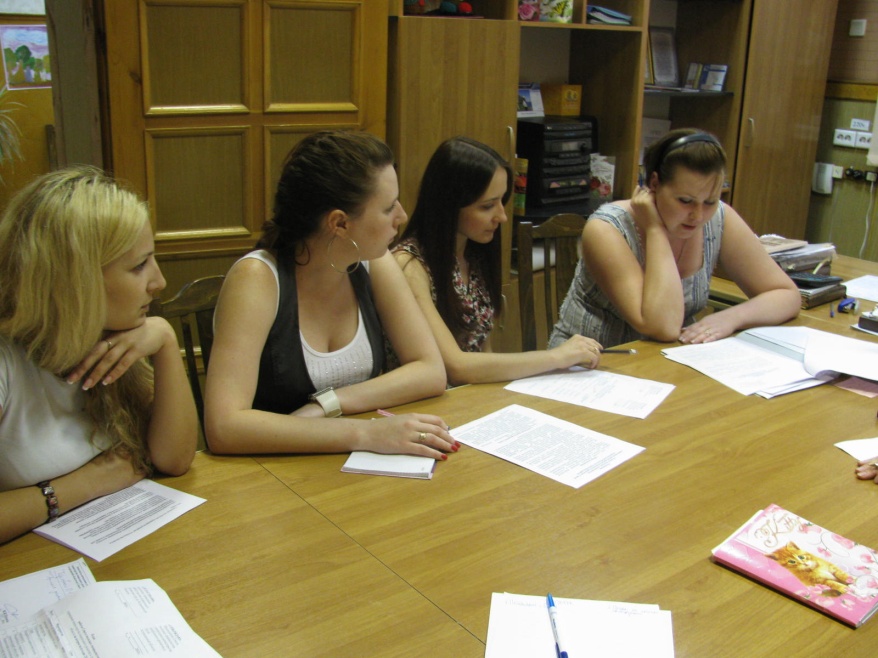 Н.Н. Журавлева , 
МКДУ «Психолого-медико-педагогическая комиссия»города Соликамска
В городе Соликамске с целью учёта детей с ограниченными возможностями здоровья, детей- инвалидов наработан единый  общегородской  информационный банк. 

В 2013-2014 учебном году зарегистрировано 1248 детей с ограниченными возможностями здоровья, в том числе 534 ребёнка дошкольного возраста.
В городе  Соликамске ведущая роль в решении вопросов диагностики и консультирования самых разнообразных отклонений в развитии у детей отводится психолого-медико-педагогической комиссии, которая в Соликамске функционирует с 1991 года на основании следующих нормативных документов: 
закона Российской Федерации « Об образовании» от 29 декабря 2012 года  № 273-ФЗ; 
положения о психолого-медико-педагогичекой комиссии, утверждённого приказом Министерства образования и науки России от 20 сентября 2013  года № 1082;
типового положения об образовательном учреждении для детей, нуждающихся в психолого-педагогической и медико-социальной помощи; 
инструктивных писем Министерства образования РФ по вопросам организации деятельности психолого-медико-педагогических комиссий (ПМПК) в системе образования Российской Федерации;
инструкций по приему детей в специальные учреждения; 
других законодательных актов РФ и Пермского края;
приказов и распоряжений органов управления образованием;
устава учреждения.
инструкций по приему детей в специальные учреждения; 
других законодательных актов РФ и Пермского края;
приказов и распоряжений органов управления образованием;
устава учреждения.
В течение  2013-2014 учебного года  ПМПК в ходе различных диагностических процедур  принято и обследовано 5280 детей дошкольного и школьного возраста, из них 4852 ребенка дошкольного возраста, 428 детей школьного возраста.   В ходе комплексного ( заключительного) этапа 
диагностики принято 670 человек, из них неорганизованных детей принято 37 человека, 39 детей-инвалидов: 52 ребенка –инвалида.                                                                        
В рамках ранней диагностики 807 человек, в рамках скринингового обследования с помощью методик МЭДИС и Е.А. Екжановой - 1967 человек. 
В рамках массовой логопедической диагностики обследовано  3787человек, из них детей дошкольного возраста - 2626, детей школьного возраста 1161человек. 
Детей дошкольного возраста с ОНР выявлено 333 человека, со сложными неврологическими нарушениями -108 человек. 
 По статусу детей, прошедших обследование, большее количество составляют дошкольники от 4 до 7 лет и школьники до 12 лет, что является положительным в направленности ранней диагностики и сензитивного периода развития детей.
Результаты дифференциально-диагностического обследования
В 2013-2014 учебном году в сравнении с 2012 -2013 учебным годом снизилось несколько  количество  принятых детей-инвалидов и неуспевающих первоклассников, увеличилось количество принятых и направленных подростков с девиантным ( общественно- опасным) поведением и детей 4-х специальных( коррекционных) классов  YII вида, детей – инвалидов дошкольного возраста с умеренной умственной отсталостью, в связи с открытием специализированных дошкольных групп для данной категории детей.
Это определяется, прежде всего, тем, что в неё входят дети с различными нарушениями развития:
 Дети с нарушениями слуха;
С нарушениями зрения;
С нарушениями речи.
С нарушениями опорно-двигательного аппарата.
С нарушениями интеллекта.
С  выраженными расстройствами эмоционально- волевой сферы, включая РДА;
С задержкой психического развития.
С  комплексными  множественными нарушениями (речь идёт о детях, которые до недавнего времени считались « необучаемыми» и не « воспринимались» существующей системой образования).
Этому способствует целый ряд причин эндогенного 
(внутреннего) и экзогенного (внешнего) происхождения: 
генетические отклонения;
отягощённая наследственность;
физические и психические травмы;
соматические и инфекционные заболевания;
дестабилизация общества и отдельных семей;
отсутствие в ряде случаев нормальных экологических, экономических и гигиенических условий для будущих матерей и детей, недостатки школьного и семейного воспитания и др.
ПМПконсилиум – это главный, координирующий орган по организации индивидуальной дифференцированной помощи детям с ограниченными возможностями здоровья и детям – инвалидам.
Деятельность консилиума регламентируется:
Письмом Министерства образования РФ «О психолого-медико-педагогическом консилиуме (ПМПк) образовательного учреждения» № 27/90-6 от 27.03.2000 г.
Положением о ПМП консилиуме образовательного учреждения.
Приказом образовательного учреждения о создании ПМПк.
Договором между ОУ и родителями
Задачи
- своевременное выявление и всестороннее комплексное обследование детей, испытывающих трудности в освоении программы дошкольного образовательного учреждения;
-   определение потенциальных возможностей ребёнка для оказания ему целенаправленной коррекционной помощи в условиях данного дошкольного образовательного учреждения, либо направление его на психолого-медико-педагогическую комиссию для решения  вопроса об оптимальном педагогическом маршруте;
-   разработка программ индивидуального развития детей;
 - отслеживание динамики развития в начале, в середине и в конце учебного года для уточнения образовательного маршрута, внесение соответствующих корректив); 
-  консультативная работа с родителями (законными представителями) детей.
Организация деятельности ПМПконсилиума дошкольного образовательного учреждения
Организация деятельности ПМПконсилиума дошкольного образовательного учреждения
Обследование ребенка проводится каждым специалистом  Консилиума индивидуально с учетом возрастной психофизической нагрузки на ребенка.
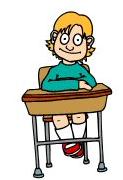 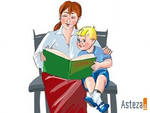 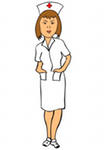 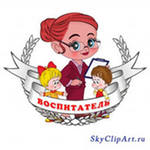 В рамках деятельности  Консилиума ведётся следующая документация :
-журнал записи и учёта детей, прошедших обследование специалистов консилиума;
-журнал регистрации заключений и рекомендаций специалистов и коллегиального заключения и рекомендаций ПМПк;
 
список специалистов Консилиума и специалистов, привлечённых на договорной основе, расписание их работы, включая расписание 
индивидуальных и групповых занятий;
- журнал регистрации архива Консилиума;
- журнал регистрации архива Консилиума.
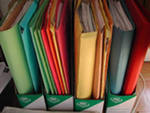 В рамках деятельности  Консилиума ведётся следующая документация :
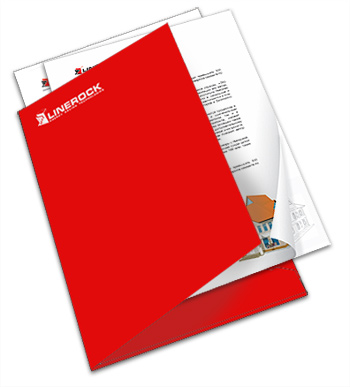 карта (папка) развития воспитанника
педагогическое представление
 психологическое, логопедическое,   социальное (представление социального педагога), медицинское представление;
коллегиальное заключение;
 листы коррекционной работы специалистов ( вкладываются в Карту развития ребёнка.
 дневник динамического наблюдения с фиксацией времени и условий возникновения проблемы, мер, предпринятых до обращения в  Консилиум;
6. график плановых заседаний ПМП консилиума,
7.План работы ПМПконсилиума.
Данные по специальной коррекционной работе, проводимой  специалистами: дефектологами, логопедами, психологами,-  вносятся в Дневник наблюдения конце 1-го полугодия учебного года и в конце учебного года. На детей направленных в логопедические группы с динамическим наблюдением,  1 раз в квартал в Дневнике отражается динамика развития и обучения. 
В конце 1-го полугодия учебного года заполняется «Лист отслеживания динамики развития и обучения» и передаётся в ПМПК.
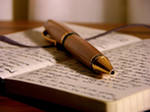 Дети, имеющие отрицательную динамику развития и обучения, направляются во 2- ом  полугодии учебного года в ПМПК с целью подбора образовательного маршрута в соответствии с их психофизическими особенностями и возможностями.
Карта развития ребенка подписывается председателем и всеми членами  ПМПк, хранится у председателя Консилиума и выдается только специалистам   ПМПк  в случае направления ребенка на муниципальную ПМПК  В том случае, когда «Карта развития ребенка со всеми представлениями и коллегиальными заключениями Консилиума  передаётся в ПМПК, в журнале учёта детей, прошедших обследование делается соответствующая запись.
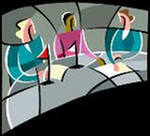 В марте  Консилиум обсуждает результаты  обучения и воспитания детей, взятых на динамическое наблюдение, детей подготовительных групп, имеющих проблемы в развитии и обучении, детей логопедических групп, детей, не достигших на 1 сентября 6.6 лет,  с целью готовности их к школьному обучению, детей, которым необходимо обучение и воспитание в условиях логопедических групп
Для каждого ребенка, в соответствии с выявленными его проблемами  назначается специалист-куратор (ведущий специалист).
 Ведущим специалистом назначается, в первую очередь, воспитатель группы.  Может быть назначен любой другой специалист, проводящий коррекционную работу т.е с ребенком могут работать сразу несколько специалистов:
Логопед – проводит коррекцию устной и письменной речи.
Психолог - проводит поведенческую, эмоционально-личностную коррекцию, интеллектуальную.
.
Дефектолог – проводит коррекцию мыслительной деятельности  и восполняет пробелы в знаниях, отрабатывает алгоритм учебной деятельности через единство требований семьи и ДОУ.
Медицинский работник – осуществляет медицинское сопровождение (отслеживает вопросы здоровья и лечение у детского врача-психиатра, невропатолога).
Специалисты,  работая с ребенком 3-6 месяцев, отслеживают динамику развития  и обучения ребенка с занесением полученных результатов в дневник наблюдения.
При отсутствии положительной динамики ребенка ведущий специалист вновь обращается на консилиум.
   Обсуждение ребенка на консилиуме планируется не позднее 10 дней до даты проведения консилиума. 
Специалисты, ведущие непосредственную работу с ребенком, обязаны не позднее, чем за 3 дня  до проведения консилиума представить председателю представления обязательно с отражением динамики развития ребенка за период, прошедший с момента последнего консилиума.
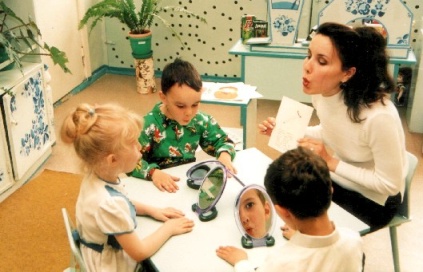 На промежуточном консилиуме обсуждается динамика развития наиболее сложных детей, корригируются направления коррекционной работы, решается вопрос об адекватных формах обучения и воспитания ребенка, т.о нарабатывается коллегиальное решение по каждому ребенку. Коллегиальное заключение Консилиума доводится до сведения родителей в доступной для понимания форме. Предложенные рекомендации реализуются только с их согласия.
 По итогам года проводится завершающий (плановый) консилиум, где обсуждается выполнение задач учебного года, планируется дальнейшая работа.
В каких случаях возможно направление детей на  ПМПК:
1. При возникновении  трудностей диагностики, когда требуется углубленное обследование ребенка специалистами ПМПК.
2. В спорных и конфликтных случаях.
3. При отсутствии положительной динамики.
4. По итогам массовых скрининговых диагностик. На углублённое обследование  направляются дети, попавшие в группы  «риска»и  «беда»
 5. На снятие клинического диагноза и вывод ребенка из коррекционной программы в общеобразовательную.
Приём детей в ПМПК осуществляется при наличии следующей документации:

- свидетельство о рождении;
-      амбулаторной карты развития ребенка (из поликлиники) или выписка из истории   развития   с   заключением   о   состоянии   слуха   и   зрения, составленной участковым врачом-педиатром, медицинской карты ребенка из ДОУ; 
-  направления  врача-психиатра,    где   отражается   шифр   клинического диагноза и динамика развития на фоне лечения;
   -карты развития ребенка: копия коллегиального заключения психолого-медико-педагогического консилиума (ПМПк), представления узких специалистов ПМПк (психолог, логопед, социальный педагог, медицинский работник);
-выписки из решения консилиума ДОУ с обоснованием направления ребенка на ПМПК с подписями председателя и других членов ПМПк,(в случае отсутствия в ДОУ консилиума, предоставляется выписка решения педагогического совета);
-педагогической   характеристики (по установленной  форме) с печатью образовательного учреждения и подписью руководителя,  педагога;
- творческих   работ  ребенка   (продуктов  творческой   деятельности  - рисунков, аппликаций)
. Пакет документации предоставляется на ПМПК за 2 дня до приема.
Статистический отчет о деятельности ПМПк. 
Отчетная ведомость составляется два раза в год. 
Копия отчетной ведомости сдается в вышестоя­щую организацию (ПМПК). Отчет включает:
данные по обеспеченности Консилиума специалистами;
курсовая подготовка специалистов;
количество детей, прошедших консилиум ДОО за отчетный период и направленных на ПМПК;
     - основные выявленные проблемы детей;
     -основные рекомендации специалистов Консилиума;
    -сведения о направлении детей в другие инстанции;
 -анализ трудностей, встречающихся в деятельности Консилиума.
Список литературы:

Коррекционно-развивающее обучение – составитель И.Г. Савельева, под общ.ред. В.В. Пустоваловой, 2009г.
Психолого-медико-педагогический консилиум.   Организационные основы деятельности. Автор- составитель А.Д. Вильшанская, кандидат педагогических наук. Г. Волгоград 
Психолого-медико-педагогический консилиум  и коррекционно-развивающая работа в школе: практическое пособие, В.Е. Бейсова, 2008г.
Благодарим за внимание!